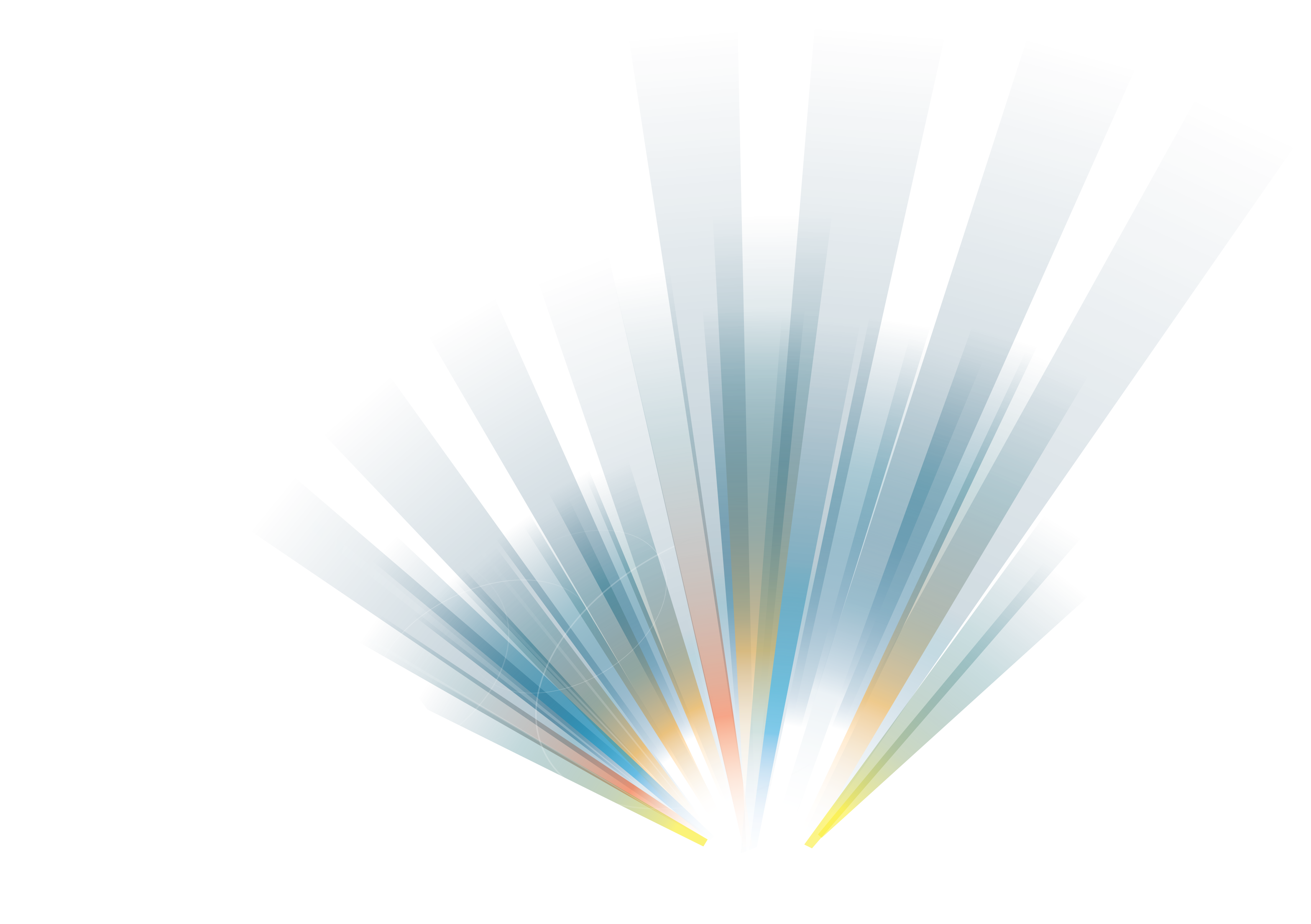 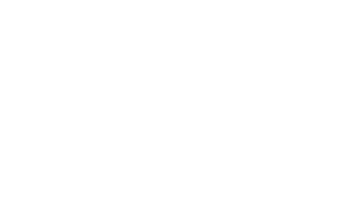 Community Hub “Twinning for Collaboration”
Dr. Leonie Schäfer (DFN) – Chair of the GÉANT Twinning Programme
TNC 2025	
Brighton, UK
Thursday, 12th June 2025
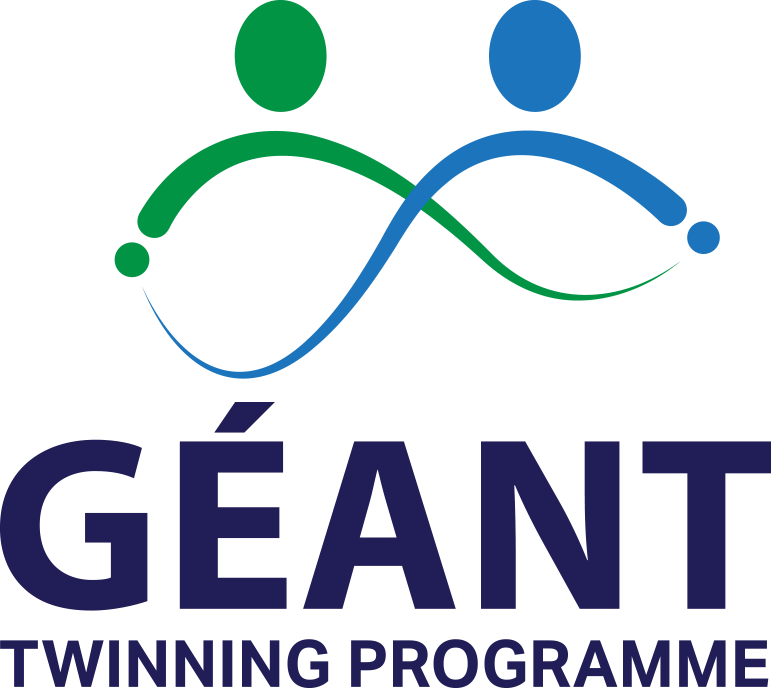 GÉANT Twinning: Driving NREN Impact
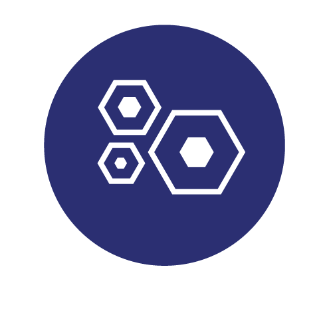 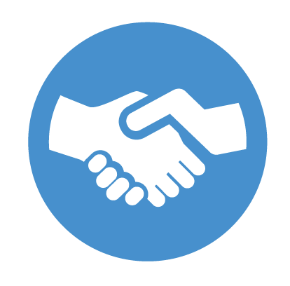 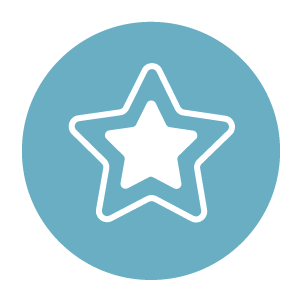 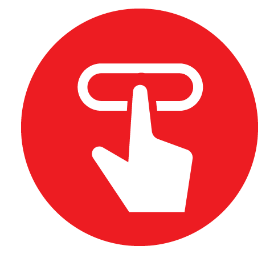 2
Unlock Your NREN's Potential with Twinning
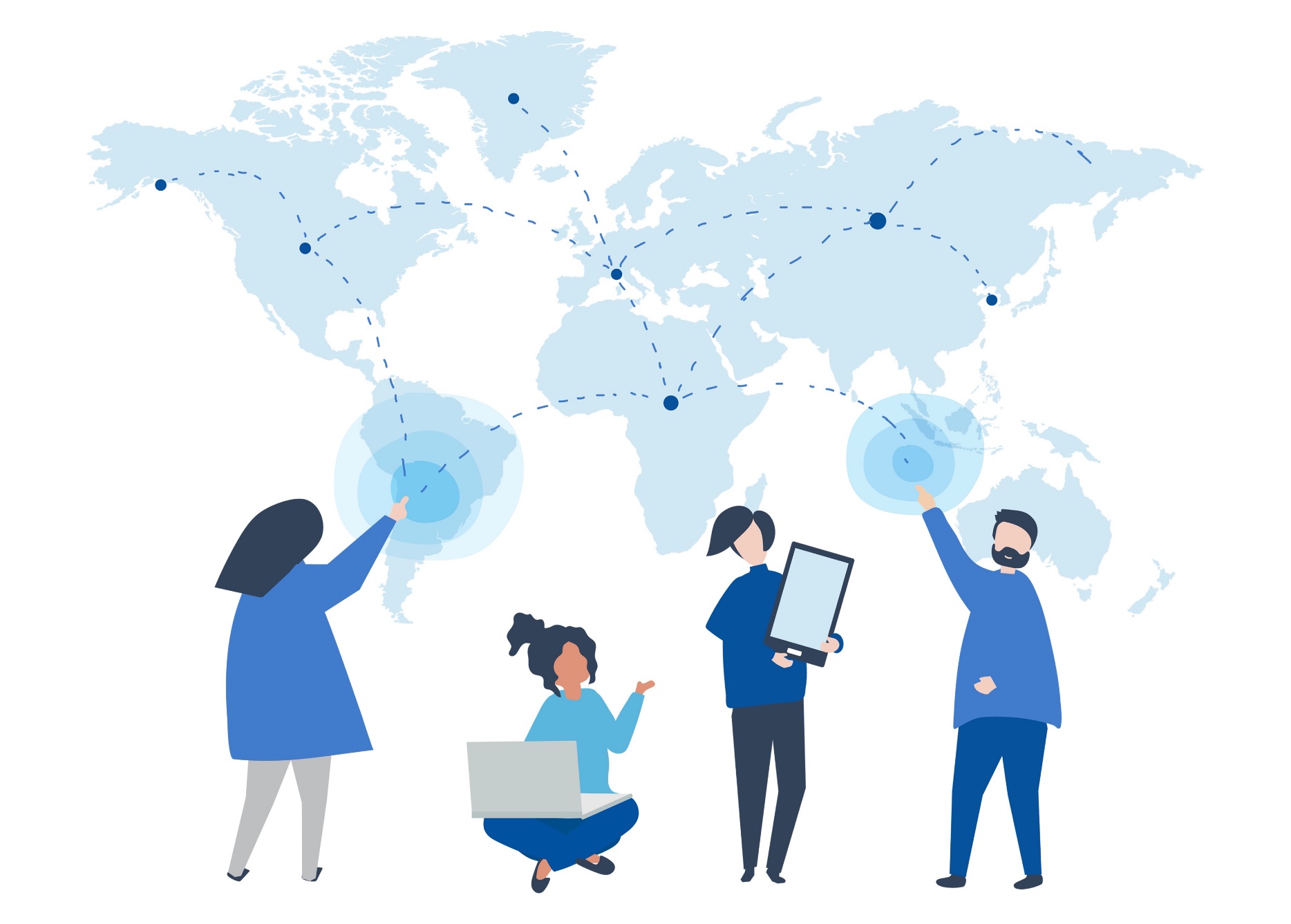 Knowledge Transfer: Learn directly from peers 

Capacity Building: Enhance your NREN's skills 

Service Development: Jointly build new services 

Global Networking: Forge lasting international connections
3
2024 Twinning Projects
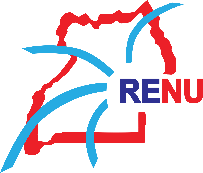 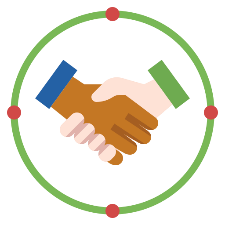 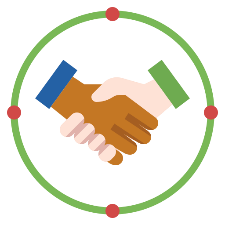 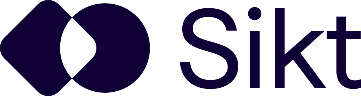 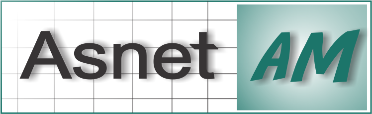 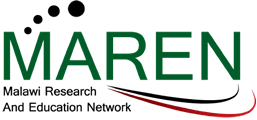 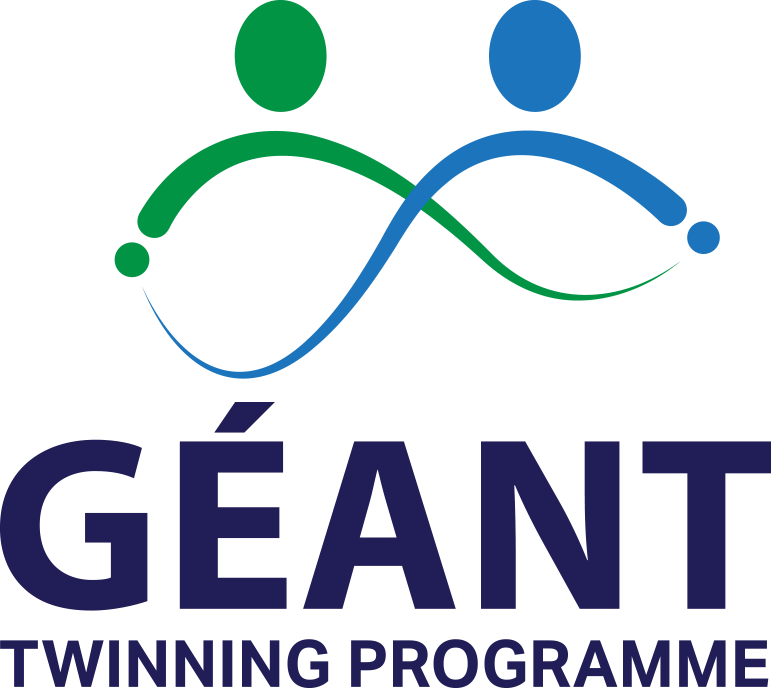 Uganda
Malawi
Norway
Armenia
Collaboration: CNaaS
Collaboration: HPC, IPv6, CERT, Marketing
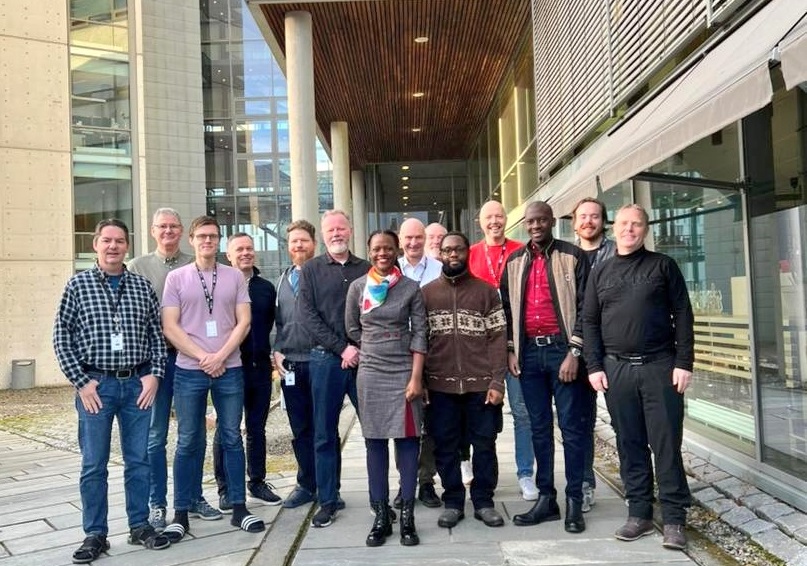 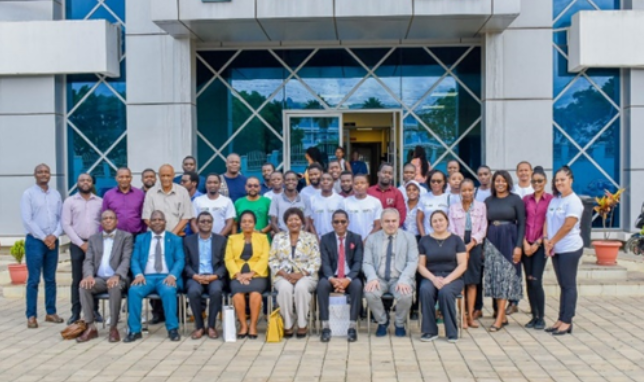 2025 Twinning Projects
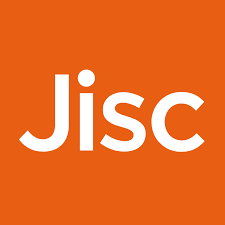 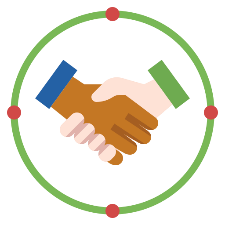 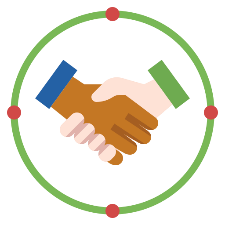 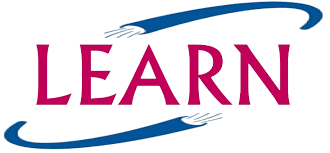 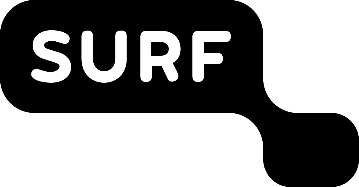 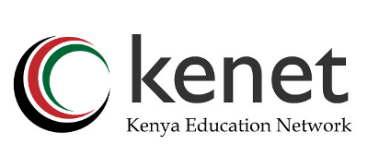 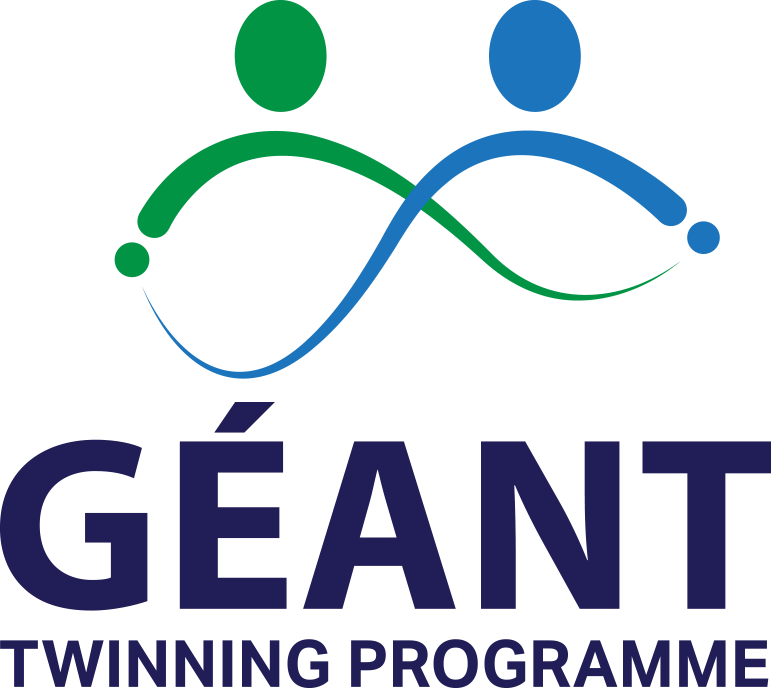 Kenya
United 
Kingdom
Netherlands
Sri Lanka
Collaboration: Service adoption
Collaboration: eduroam for remote areas
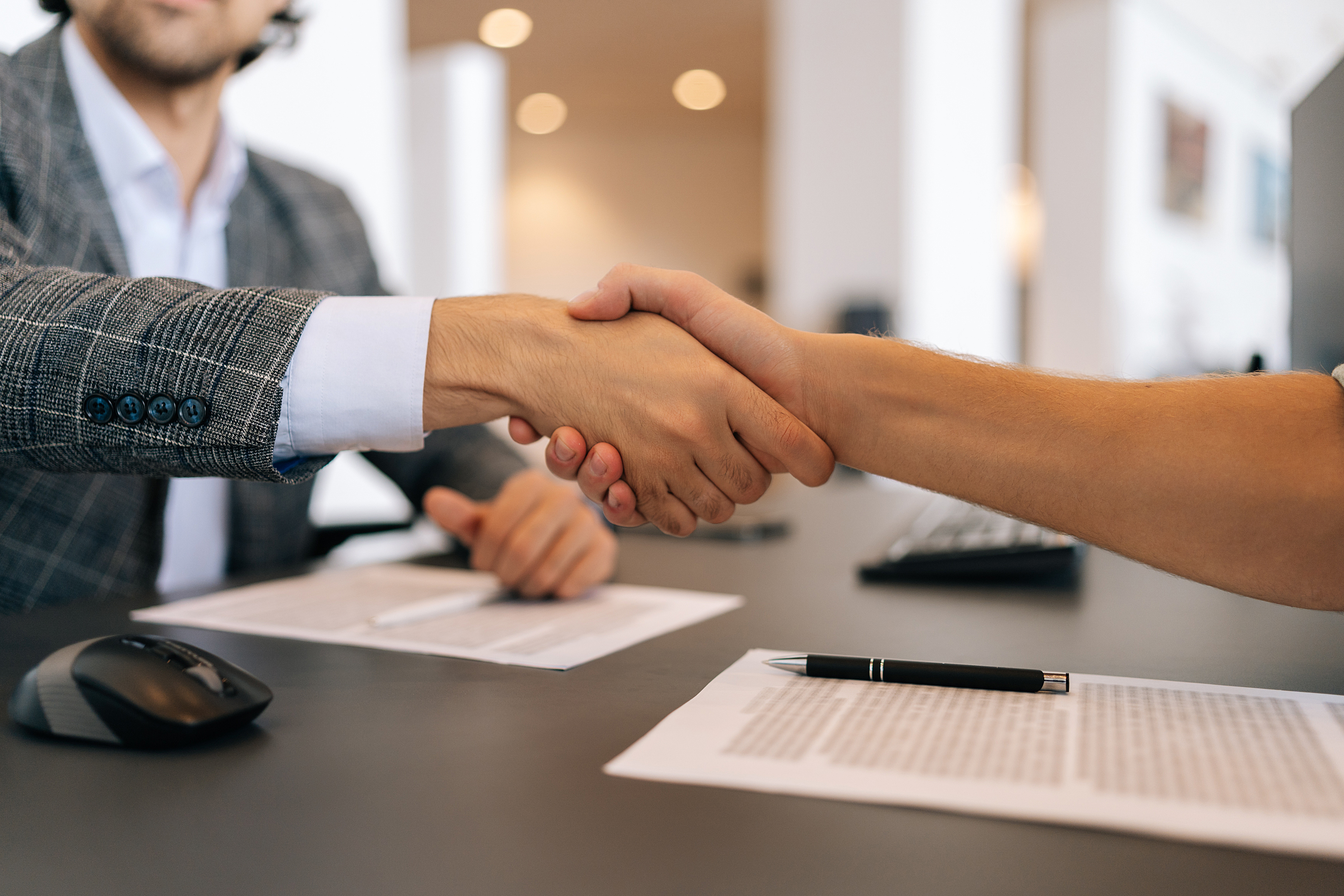 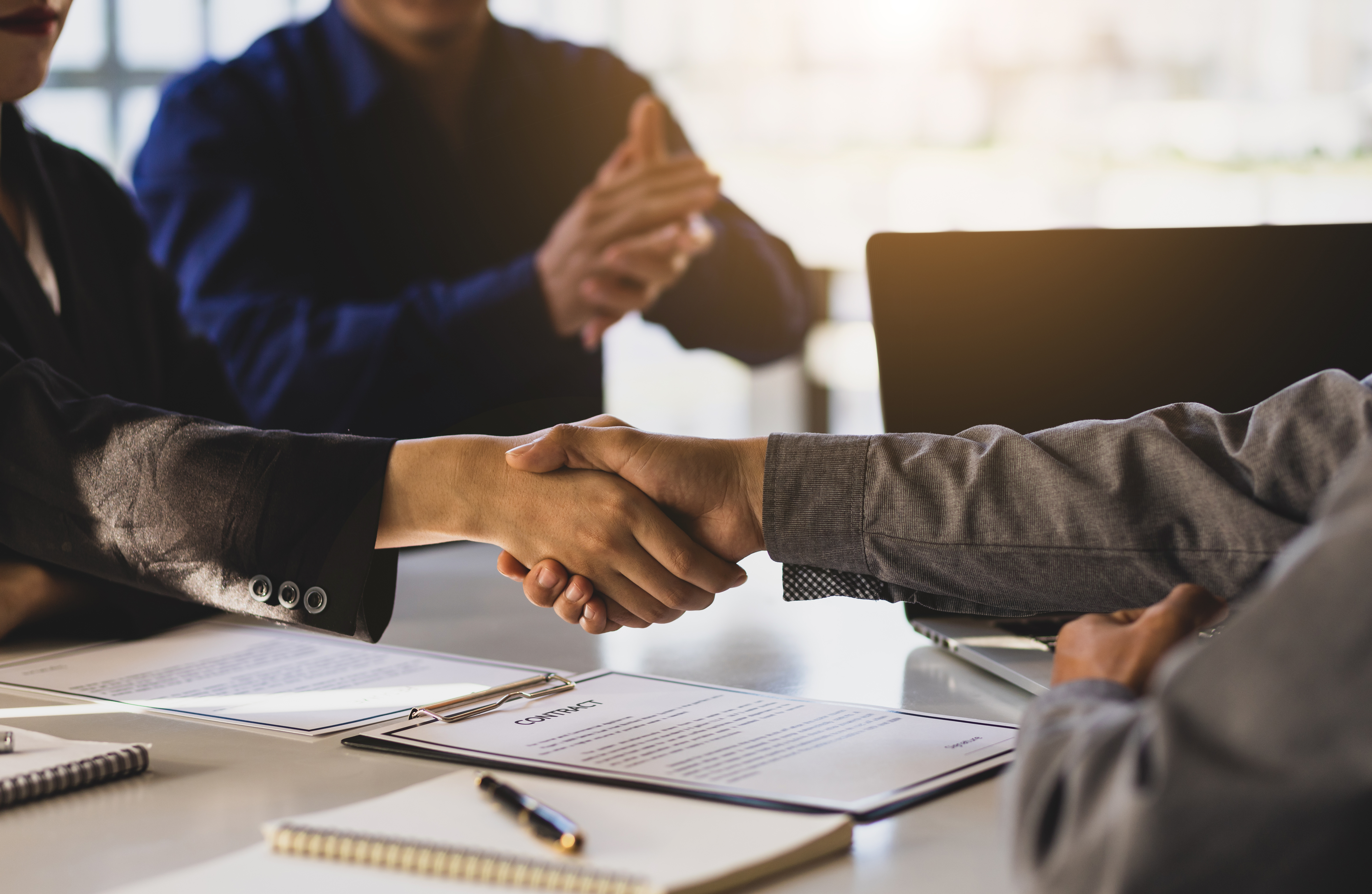 Missing picture of KENET– JISC Twinning
Missing picture of SURF – LEARN Twinning
Connect, Collaborate, Create: Get Involved!
Connect & Discover: Find Your Twinning Partner

Explore & Plan: Visit Our Wiki https://wiki.geant.org/x/igA2Lg

Develop Your Proposal: Outline your collaboration idea

Get Support: Contact the Twinning Chair twinning@geant.org
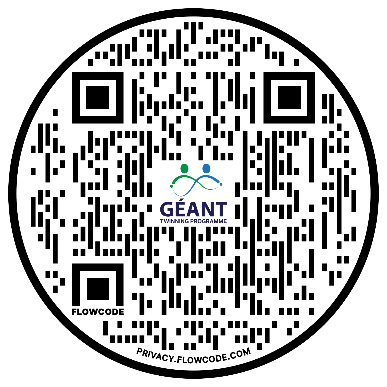 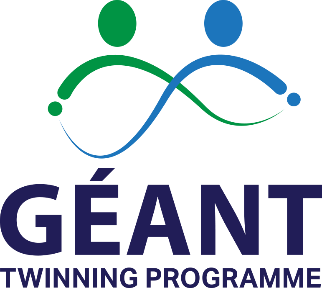 NREN Twinning Programme:Jisc and KENET
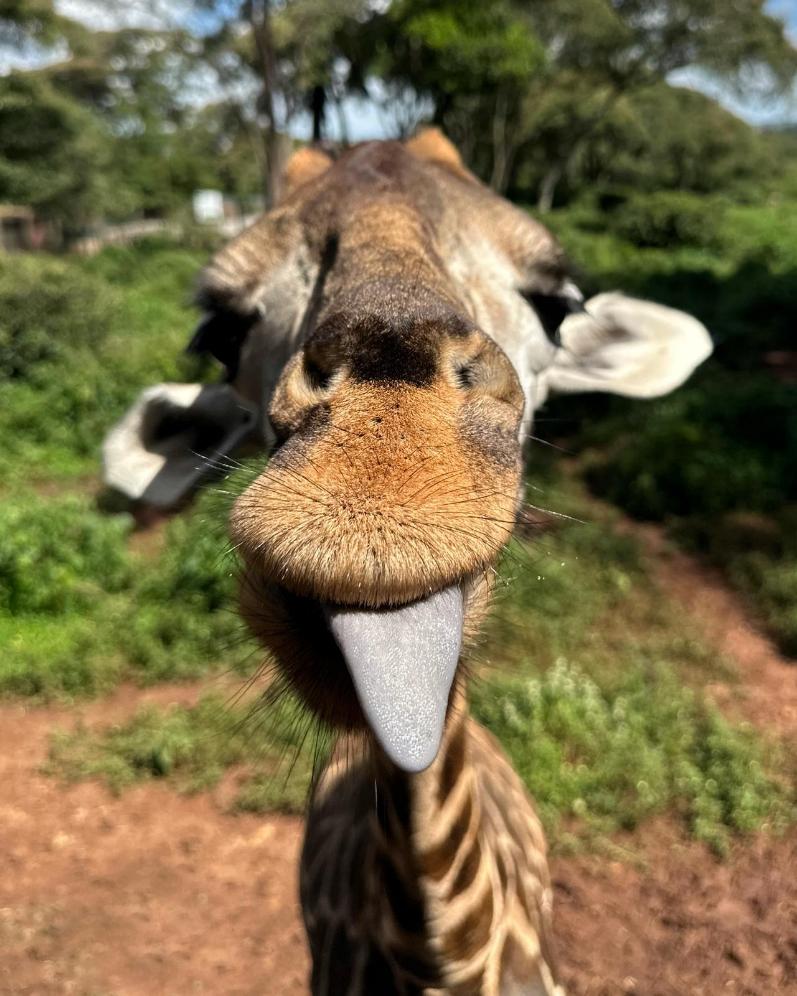 David Patterson
Head of International, Jisc
Twinning Programme
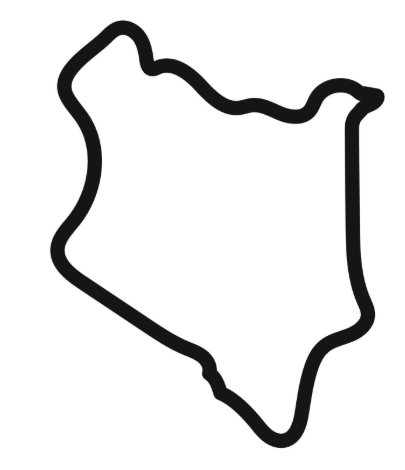 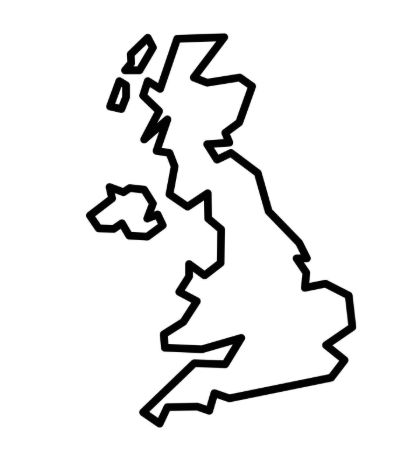 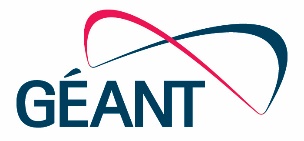 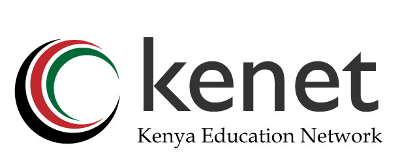 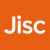 Benefits for both NRENs
KENET Objectives
Improved efficiency
Stakeholder engagement
Value awareness
Increased uptake of eduroam 
Organization policies
Alignment of Interests
Capacity building 
Knowledge exchange 
Extending eduroam 
Connecting schools 
Bridging the digital divide
Long-term relationship
Jisc Objectives
Extending eduroam
Enabling research
Schools engagement
Knowledge exchange
Digital divide
Resilience
Positives
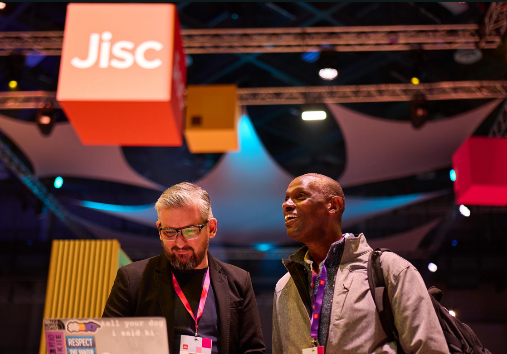 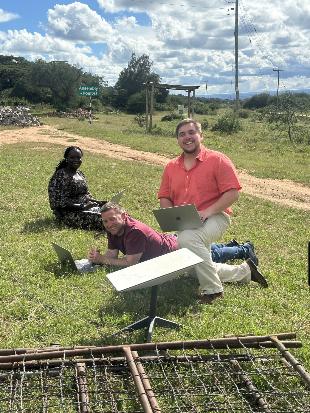 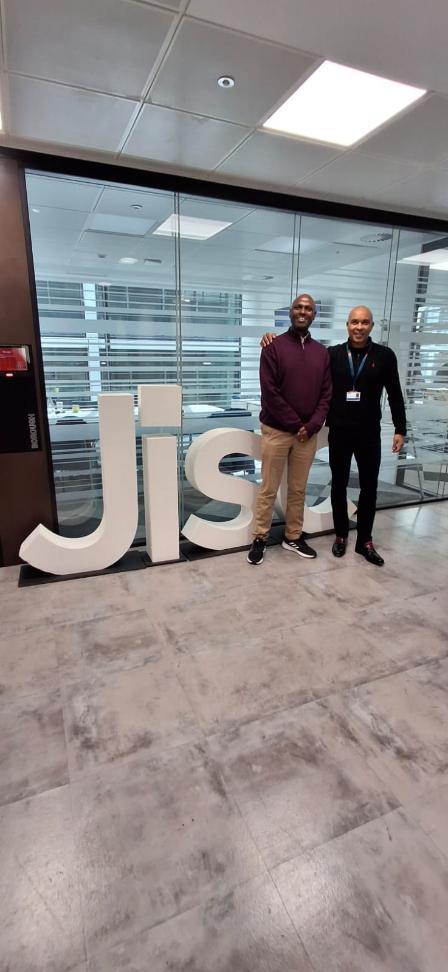 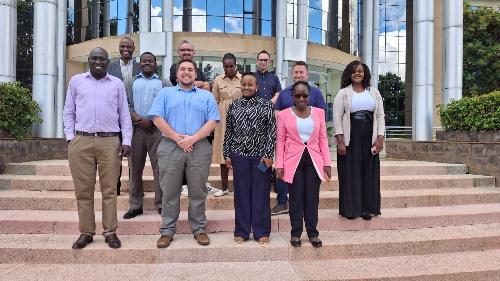 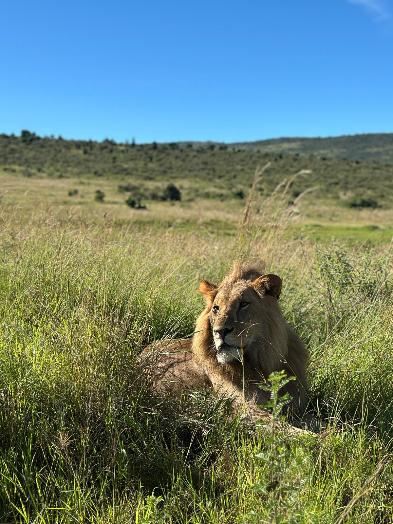 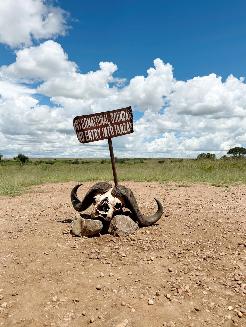 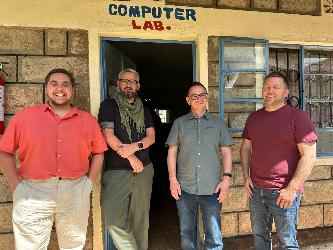 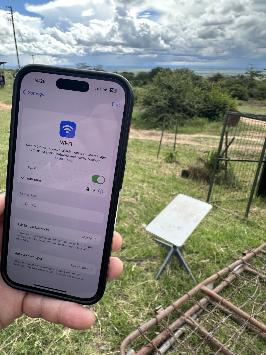 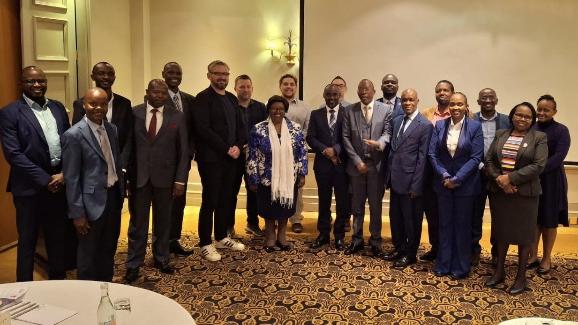 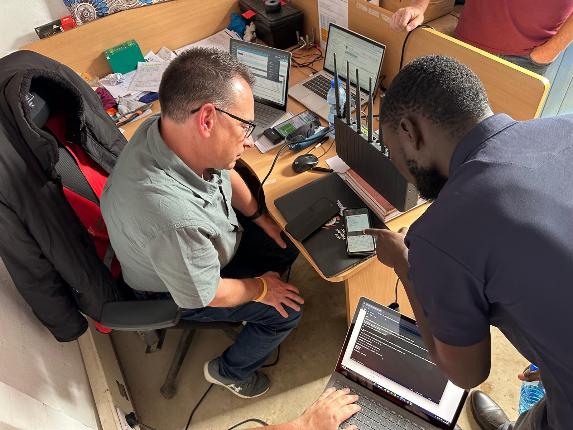 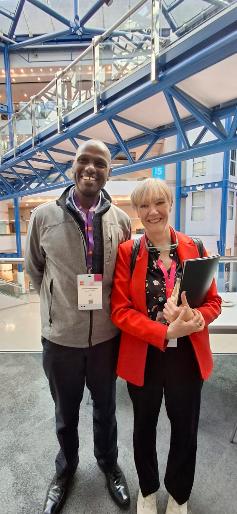 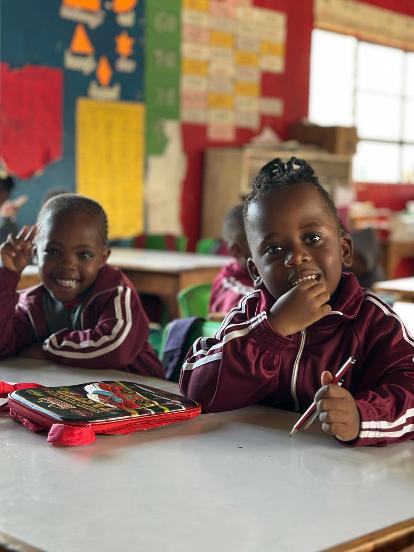 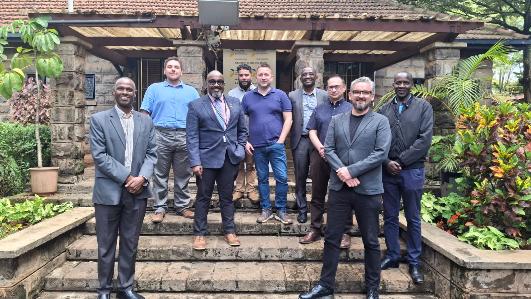 Considerations
[Speaker Notes: Do it, or do it properly – it’s a choice
Time and effort
Communications
Culture
Logistics
Commitment
Marketing
Stakeholder management
Exhaustion]
Summary:We are big fans of the Twinning Programme
[Speaker Notes: Do it, or do it properly – it’s a choice
Time and effort
Communications
Culture
Logistics
Commitment
Marketing
Stakeholder management
Exhaustion]
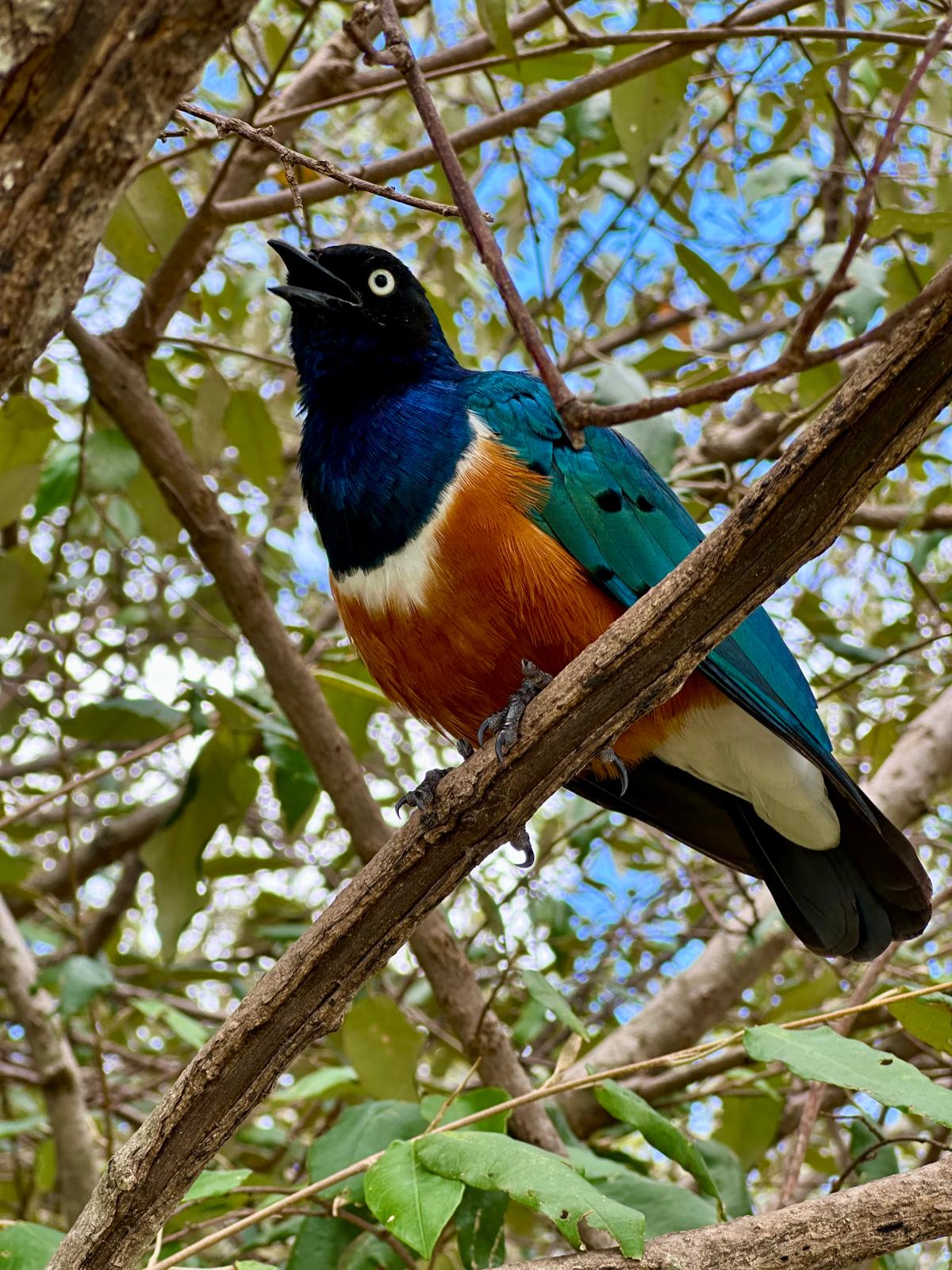 David Patterson
Head of International
david.patterson@jisc.ac.uk
NREN TWINNING PROJECT
LEARN-SURF Twinning Project: Enhancing NREN Service Adoption
Shashini Withanage 
Assistant Manager - Projects & Solutions, LEARN

12th June 2025, TNC25 – Community Hub”
INTRODUCTION
LEARN-SURF Twinning Project: Enhancing NREN Service Adoption

The LEARN-SURF Twinning Project focuses on leveraging SURF’s Life Cycle Portfolio Management Processes to increase the uptake of services offered by LEARN among its constituents

Goal: Improve the adoption of LEARN’s services through strategic service management, marketing, and user engagement, informed by SURF’s best practices and expertise.

The collaboration includes joint activities such as workshops, knowledge exchange sessions, and marketing strategy development to enhance LEARN’s service portfolio and expand its reach
PROJECT OBJECTIVES
Objective 1
Objective 2
Objective 3
Apply SURF’s Life Cycle Portfolio Management Processes to ensure LEARN’s services meet the evolving needs of its constituency
Enhance LEARN's marketing efforts, leveraging SURF's expertise to strengthen outreach and engagement.
Improve service adoption at LEARN by refining service delivery, support, and communication strategies.
EXPECTED OUTCOMES
Increased Service Uptake
Stronger Service Portfolio
Improved Communication & Engagement
Long-Term Sustainability
A well-managed portfolio that aligns with the needs of LEARN’s members, resulting in more relevant and impactful services.
A foundation for continuous service improvement and long-term sustainability
Higher adoption of LEARN’s services across the higher education and research sectors in Sri Lanka, driven by the strategic application of life cycle management
More effective communication strategies and engagement with stakeholders, leading to stronger connections and better service adoption
PROJECT TIMELINE
Assessing and Finalising the outputs
Visit to SURF
April 2025
July 2025
September 2025
October 2025
Initiation and planning
Visit to LEARN
THANK YOU!
www.ac.lk
shashini@learn.ac.lk
+94772228074